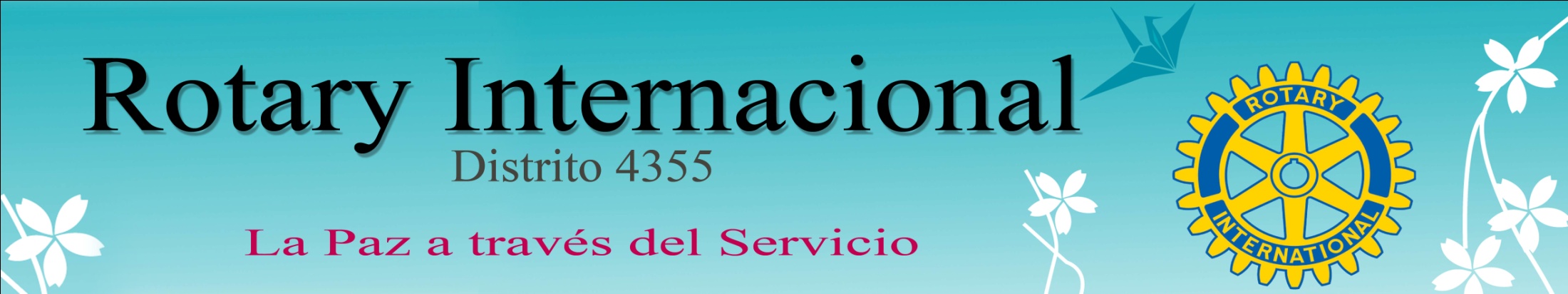 RENDICIÓN DE CUENTAS GOBERNACIÓN  
PERIODO 2012-2013
EGD  ITALO A. CASTAGNOLI LEONELLI
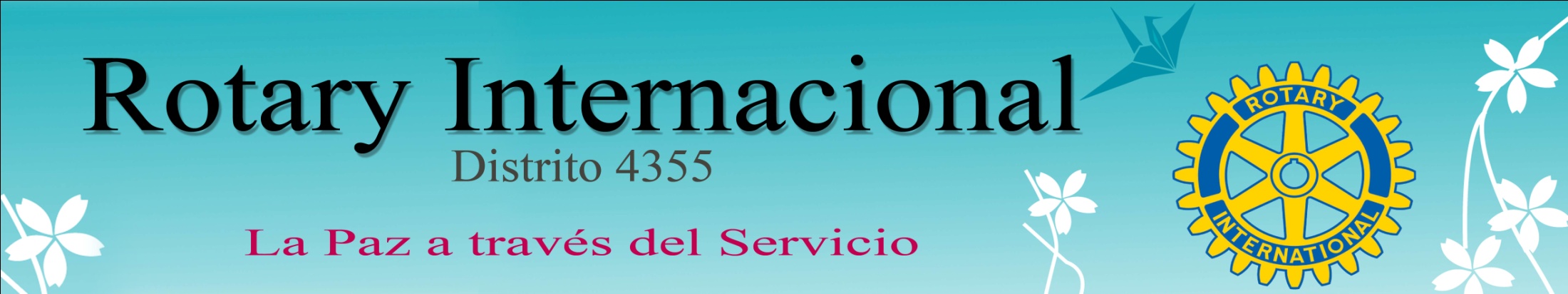 EGD  ITALO A. CASTAGNOLI LEONELLI
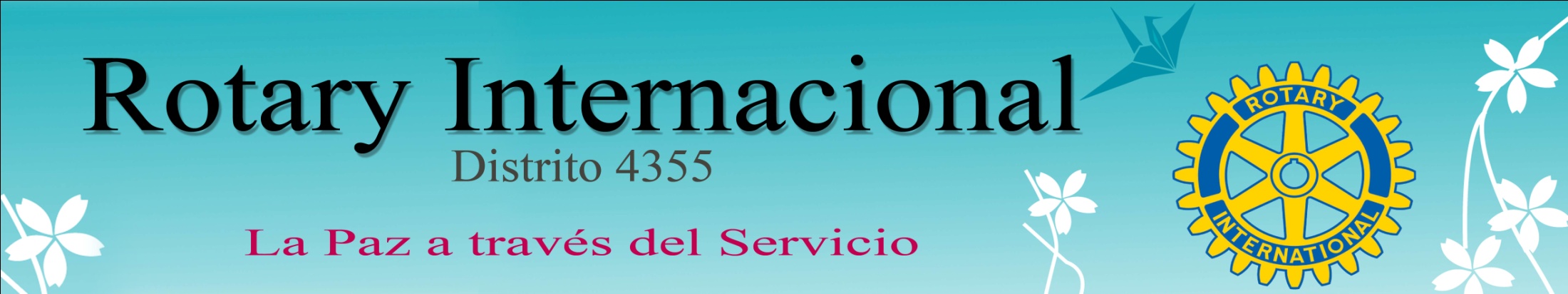 EGD  ITALO A. CASTAGNOLI LEONELLI
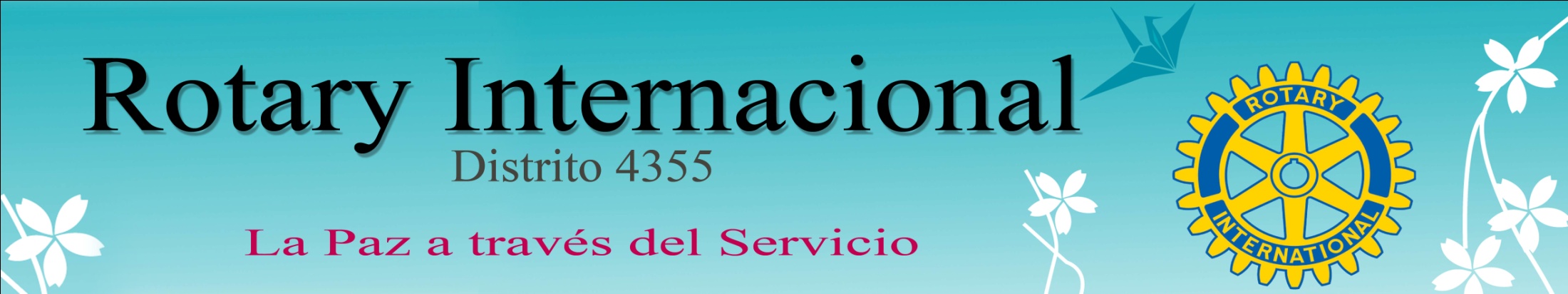 EGD  ITALO A. CASTAGNOLI LEONELLI
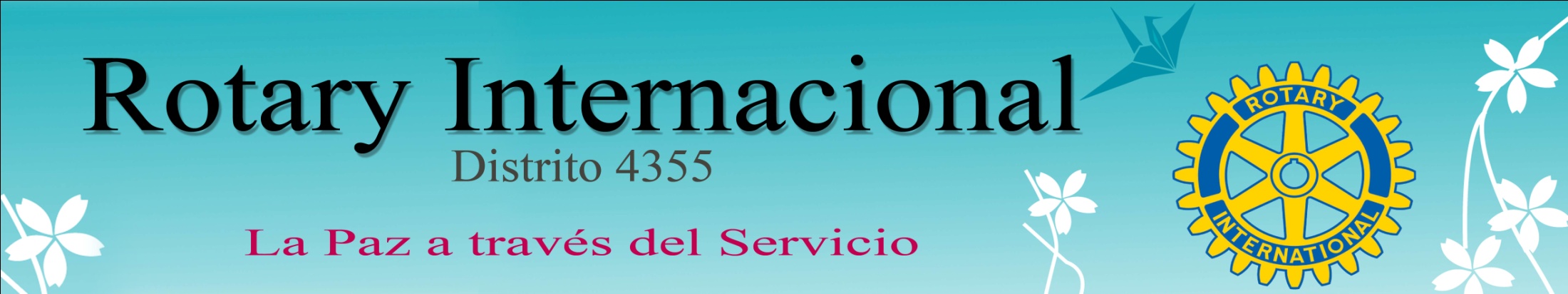 EGD  ITALO A. CASTAGNOLI LEONELLI
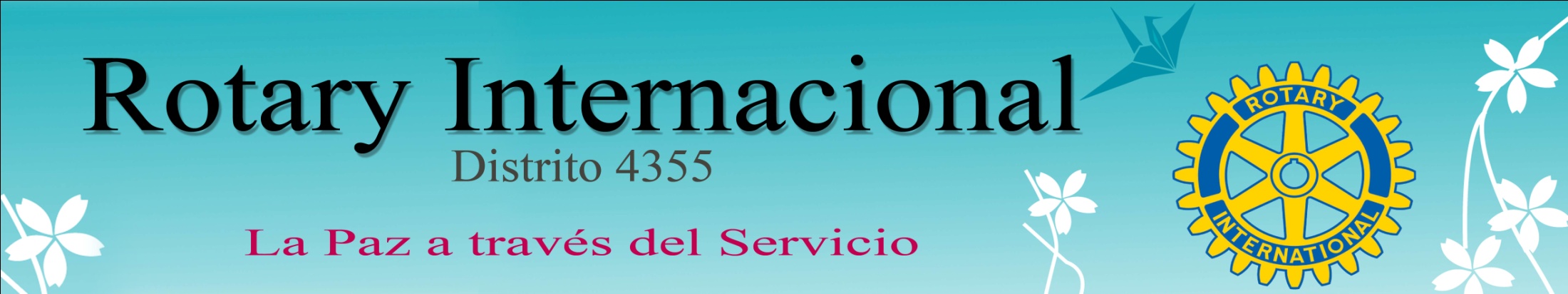 EGD  ITALO A. CASTAGNOLI LEONELLI
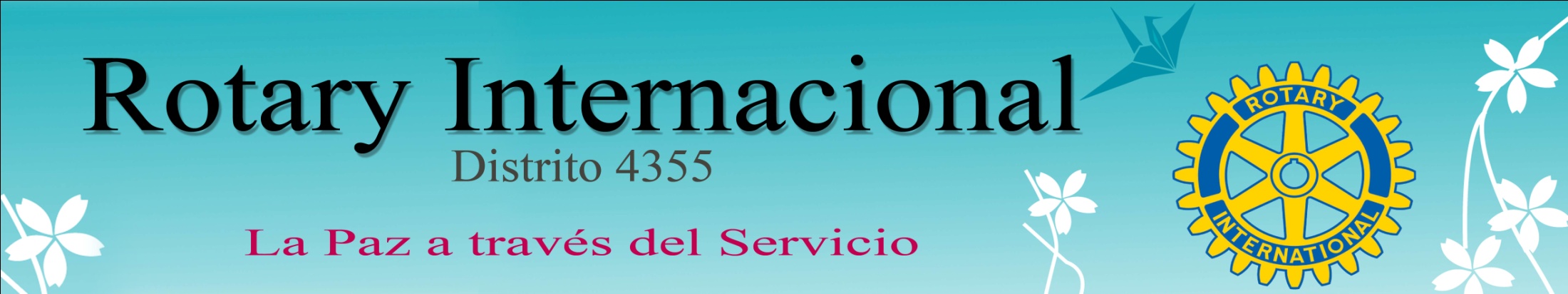 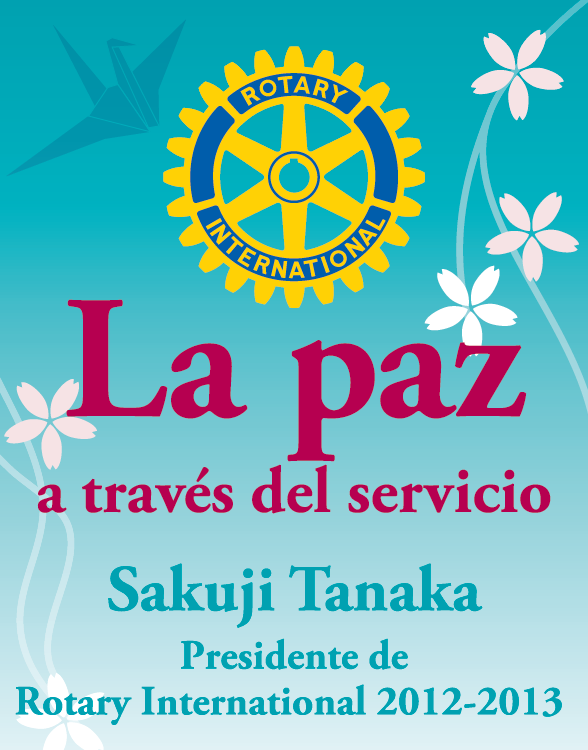 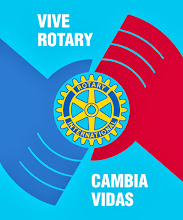 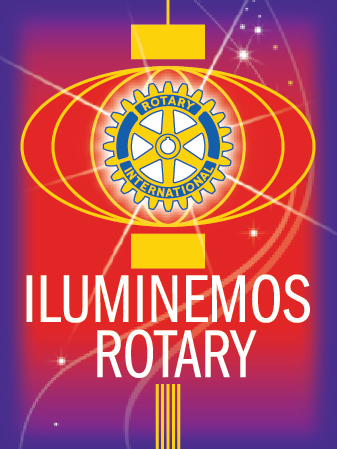 hoy vivimos Rotary 
para  cambiar vidas
Ayer trabajamos por la paz a través del servicio,
y mañana iluminaremos Rotary
EGD  ITALO A. CASTAGNOLI LEONELLI